Brazil SOTP
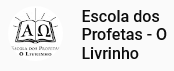 Marking Time and Midway part 2
Tess Lambert
3/27/19
1
Last week we looked at Daniel chapter 5, the mene mene tekel upharsin. We started to look at the currencies used. If you go into e-Sword and look up that verse, and look at the Greek (NT) and the Hebrew (OT), you wouldn't use theirs, Strong's is not as helpful in this case. You would want to use Brown Driver Briggs, or Hastings. And they'll give you those currencies or values.   There may be other good sources as well or a combination of sources.  
Depending on the region we looked at the mene tekel upharsin. We found that the mene could equal 50 and that there's two of them. The tekel is equal to 1 and upharsin means to be divided which is why Daniel says your kingdom is divided. It's half of a mene, so it’s 25. And with this calculation you end up with 126 shekels. When you convert it to gerahs it equals 2520. In some regions the mene isn't equal to 50 but rather 60 and there's two of them, one tekel and upharsin is divided so it’s 30. You have to adjust your values and it equals 151. Those are two symbols that we can draw from the 2520 and have special importance for our time. We see how the 126 takes us to 1989 the same way the 1260 takes you to 1798. Both represented this period of scattering. We paralleled those two to our time period, the 1260 and the 126. Even though Ellen White doesn't have the same forward view that Paul has, they are basically saying the same thing, that we're not in the time period to proclaim time for the second Advent. After the 1260 William Miller could proclaim time because the book of Daniel had been unsealed and those prophecies were ready to be understood that led to 1844. And after the 126 to 1989 the book of Daniel is unsealed and again we can have a message of time, predicted time.
2
There's a YouTube page called the Latter Rain, they post a lot of Elder Parminder’s studies, we're looking at the one of December 23, 2018, the fifth in a line of studies and he's talking about the papacy and time setting.   https://youtu.be/jyY1-rmwrjc  He’s showing how belief about no time is part of the wine of Babylon. In the 1260, in the counter Reformation the millennial doctrine was invented. That was really Satan's preparation for William Miller, so when William Miller was raised up and he started speaking about the judgment and the time of the second Advent, Protestantism had positioned itself with the papacy and rejected his messages because of the millennial doctrine, which is that we need to have this thousand year period of peace,  and that you cannot have a time of the second Advent.
4SP page 235, paragraph 1-3 she gives three deceptions of Satan through the Catholic Church. The first one is Sunday sacredness. The second one is the immortality of the soul, what you could say is spiritualism. But spiritualism was not the deception that Satan designed for God's people. Spiritualism was the deception that he designed for the world not Adventism. The deception for Adventism was covetousness which means to become content with this life and distracted with worldiness, to forget our mission. Adventism does not have a problem with Sunday sacredness or in its straight definition of spiritualism.  The deception designed by satan was covetousness or worldliness, this millennium doctrine. So just like in the time of Miller the Protestant churches opposed him because of the millennial doctrine. And Adventism opposes us because of time setting, but it's the same deception. It took us time as a movement to recognize this and come to terms with that.
4SP 235.1-3  3 deceptions:
1. Sunday sacredness
2. Immortality of the soul, Spiritualism
3. Millennium or covetousness
3
COP
2019
9/11
2014
2018
Priests
Exeter
Aug 15
COP
Oct 22
Apr 19 1844
MN
July 21
Miller
tarry
SL
LC
COP
144k
We’re now going to begin discussing time setting and it's impossible to understand 2019 without understanding and looking at 2014, and what 2014 can teach us about the time we're living in. In our previous study we began to discuss 2014. In Millerite history what way mark is 2014?   We place July 21st on the Millerite line and we can also connect it with the line of the 144k. 2014 or July 21, as we're looking at the line 144000 what do they become?   Sunday law. So at the Sunday law what begins to happen? The loud cry begins, it starts at SL and increases then swells into a loud cry until when? The close of probation. So we take that to Millerite history,  July 21 is midnight or midway. There's a swelling leading to the Exeter Camp Meeting, and leads to October 22nd - the close of probation. And then taking that to the priest line 2014 begins a swelling up to 2018 which leads to 2019, the close of probation. We said July 21 is midnight, why? It's the first message that Samuel Snow gave. Why is it midnight? Where does the word midnight come from, what parable does it come from? The parable of the ten virgins and we see that it's midnight. So the virgins begin to be awoken because of the message of Samuel Snow at Boston, the waking up July 21 leading up to August 15th, Exeter. They see this is midnight in the parable of the ten virgins. They also use the word midway, why would they say midway?   Because it's in between the arrival of the second angel’s message and the close of probation, midway between April 19th and October 22nd in 1844. What happened on April 19th? And it's midway to the day, — the disappointment. In the ten virgins they marked as tarrying time, this is where the bridegroom tarried and when he tarried the virgins went to sleep. They sleep on April 19 and they wake at Boston when the cry begins to be made.
4
A couple of quotes we want to use to show from Millerite writings, beginning with Ellen White and the Great Controversy 398.3

     That which led to this movement was the discovery that the decree of Artexerxes for the restoration of Jerusalem, which formed the starting-point for the period of the 2300 days, went into effect in the autumn of the year B. C. 457, and not at the beginning of the year, as had been formerly believed. Reckoning from the autumn of 457, the 2300 years terminate in the autumn of 1844. {GC88 398.3} 
When was it first thought that the 2300 days would end? When was the first disappointment? At the end of the year 1843 which was April 18th 1844 the end of the Jewish year 1843, when they first thought Christ would return. And then she says the autumn of the same year, she says the message is proclaimed  - the coming of the bridegroom, midway between the first disappointment and the autumn of 1844. October being the autumn month. And midway we find July 21. She says at midnight there was a cry made. She begins with a verse in the paragraph and the subject is the waking up of the virgins and the midnight cry and she places that as midway which is July 21. 


 "While the bridegroom tarried, they all slumbered and slept. And at midnight there was a cry made, Behold, the bridegroom cometh; go ye out to meet him. Then all those virgins arose, and trimmed their lamps." [Matthew 25:5-7.]  {4SP 248.1} 

     In the summer of 1844, Adventists discovered the mistake in their former reckoning of the prophetic periods, and settled upon the correct position. The 2300 days of Daniel 8:14, which all believed to extend to the second coming of Christ, had been thought to end in the spring of 1844; but it was now seen that this period extended to the autumn of the same year, [SEE APPENDIX, NOTE 1.] and the minds of Adventists were fixed upon this point as the time for the Lord's appearing. The proclamation of this time message was another step in the fulfillment of the parable of the marriage, whose application to the experience of Adventists had already been clearly seen. As in the parable the cry was raised at midnight announcing the approach of the bridegroom, so in the fulfillment, midway between the spring of 1844, when it was first supposed that the 2300 days would close, and the autumn of 1844, at which time it was afterward found that they were really to close, such a cry was raised, in the very words of Scripture: "Behold, the Bridegroom cometh; go ye out to meet him."  {4SP 248.2}
5
Next is Joseph Bates, in the pioneer writings 1847 Joseph Bates BP 2 72.1 and we'll just paraphrase  -  In these sentences he's discussing the time period of April to October. He says the tarrying of the bridegroom was a six-month period.   It began on April 19th and ended on October 22. But at midnight a cry began.  He says the midnight of this dark time is about to July 20 so he is off by one day. It says that Samuel Snow gave the true midnight cry in Boston.
He tried to give it prior in this history but no one was listening to him. But here people begin to embrace it. He says it midnight in the parable of the ten virgins the cry was raised which caused great excitement and people have definite time. He's blending together the story of July with the parable of the ten virgins. He says that a camp meeting was held in Concord, this is one of the few where we have quotes or information on Concord.  On the 1st of August there was a camp meeting in Concord, he learned about all this afterwards. He says that here again the cry sounded all through the camp. Then on the 12th of August another camp meeting was held in Exeter. On his way to Exeter he felt a strong impression that new light was going to come which would give a new impetus to the work. He said the hills rain with a midnight cry. So there was this escalation from July 21 to August 15th. It's described as midnight or midway partly because of the parable of the ten virgins, that really being the cause but it's also true in reality that this is midway or midnight. This is one of the problems why for many months people were saying why in this movement would we say midnight -midnight cry- Sunday law? Because midnight does not lead to Sunday law, it is Sunday law. So we say midnight- midnight cry- close of probation and we can call Raphia and Panium midnight -midnight cry only because Sunday law is a close of probation. Otherwise midnight is Sunday law.
6
COP
2019
2014
2018
Priests
Exeter
Aug 15
COP
Oct 22
Apr 19 1844
MN
July 21
Miller
1798
1818
Concord
tarry
Boston
Form.
SL
LC
COP
144k
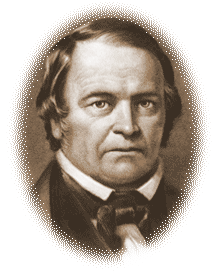 The way mark of midnight is itself Sunday law, this is where the virgins are awoken, the swelling of the cry that the bridegroom is coming and the shut door. To say midnight -midnight cry- Sunday law is not accurate. Because the way marks of midnight and midnight cry are to prepare you for your close and probation.
A question regarding the priest line:  when we observe the Millerite line we see this Boston camp meeting Samuel Snow is already trying to tell the people about October 22nd. But as far as I'm aware, this message that you're presenting wasn't there at 2014, there was no knowledge about November 9 or was there? 
 
We can take that problem right back to 1989. Or you could say 1818,  what waymark is 1818 on the line of the Millerites? William Miller begins his studies in this history, buys his concordance in 1798.  From 1798 to 1818 is  the increase of knowledge which means Miller has his message in 1818. What is he saying in 1818? He saying about 25 years until Christ comes back.   He has a few details wrong, probably they still need to work on some of the calculations but the essence is there.
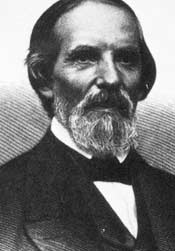 7
Then we go to 1989 to 1991 Daniel 11 40-45, but we don't have information there on time about our close of probation, or at 1996. So you're identifying difference between our line and the Millerite history, but the difference is all the way from the beginning. There are some differences between their line and ours.   You could say that our message of time is a repeat of history because we're saying the swelling of the loud cry is an increase of knowledge and it's the same thing as the beginning of the reform line. Our reform line begins and ends with a swelling. You can bring other lines to demonstrate the differences. For example, the way mark of 2014 is July 21, 1844. We can make it different dates in Millerite history, you can make it 1846 and see the introduction of the Sabbath doctrine and how that progresses. But when it comes to time there are some differences. One of the main reasons for that is how we've taken on the doctrine during the 126 that there is no time.
COP
2019
1989
2014
2018
Priests
1991
1996
2012
Form.
rejected
Exeter
Aug 15
COP
Oct 22
Apr 19 1844
MN
July 21
Miller
1798
1818
1833
Concord
tarry
Boston
Form.
SL
LC
COP
144k
8
Question continues:   so how do we reconcile that then? 
 
What happened in 2014 internally? We can see that in 2012 the message is rejected, in 2014 what begins to happen? A shaking, the Path of the Just leaving (Tess:  I thought the MC was meant to unite people?)  Also the beginning of the latter rain with Ezra 7:9. What do we learn from that?  We see the latter rain begin regardless of the position of the people in the movement.   The question is why does our line look different than that of the Millerites, the question isn't really an issue of 2014 and 2018, it's an issue right back at the time of the end, that there is a difference. They are proclaiming the message of time from the opening up of the time of the end whereas for us our message based on the opening of Daniel 11 40-45, it had time built into it. It took us more time to recognize the time element in Daniel 11. It took us time to recognize Raphia and Panium and those extra details that could give us 2019 in the first place.  When we say that we repeat Millerite history to the very letter we could argue against our interpretation of that. There are differences through each history, but that does not affect the structure. The number one difference to consider is failure and success.  We can also see in their failure a mistake built in and we've already looked at that, the differences between their history and our history. We've already recognized that there's differences at the way mark of October 22nd. Because Oct. 22 is 1945 and 2019 is Raphia.   The reason I think that ours is different is because it's built on more lines than just the Millerites. The line of the priests we can place these way marks just 2014 as an example on multiple levels. To draw the Millerite structure it's July 21, 1844.    We can create another structure and see 1846 leading up to 1850 which was the loud cry. Then you don't have the introduction of time, you have the introduction of the Sabbath.   There's not a single reform line that's going to give us every single detail exactly the same. But we can still trace a pattern or structure.
1989
911
2014
2019
P
‘96
2018
time
‘91
2016
9
C
E
B
I
B
H
A
COP
2019
1989
2014
2018
Priests
1991
Question so there's also no specific message that started to be given at 2014 towards 2018? Is there no message that starts to be given? If you want to bring the Sabbath into this we can go to 1844, it’s a rejection of the Sabbath by the movement leadership, and the disappointment of those trying to introduce it. So if you're going to see a disappointment in our history you're going to see it at 2012 not at 2019. So there is one message, the symbols we use for that. This is the growth of the message of time. But when we say a time we've already said there are three elements to the midnight cry. We need the message of time to know the time of our close are probation, we need to know that we're priests, to know that we're priests we need to know that we have a close to probation first.
1996
2012
2016
Form.
rejected
Exeter
Aug 15
COP
Oct 22
Apr 19 1844
MN
July 21
Miller
1798
1818
1833
Concord
tarry
Boston
Form.
SL
LC
COP
144k
We had to have the battles of Raphia and Panium to demonstrate our close of probation. Even if it doesn't look directly related to a date, understanding that there's a way mark at Raphia gives us our date. It's a key part of that development which is given at Concord or 2016. This is all the development of our loud cry, but builds this way mark, first of all the introduction of time, then we have understanding of priests, levites and nethimins, then we have King of the South and King of the North, and we must go through all of those steps before we can finally place a date on the timeline. It is one message connected throughout this history that gives us October 22 in our time, but you can take this for more than one history not just the Millerites. We said before we can do 1844 to 1850. And if you do 1844 to 1850 the Sabbath was not something they have in their prior history.   We have more than one history that bears waiting on our line which makes our reform line both more complicated and more simple at the same time. Much more interesting.
 
Another question:  we marked 2014 as Sunday law,  it's not midnight, 2014 for us is midnight and Sunday law here.
Where's midnight on our reform line?  2014 so it's both Sunday law and midnight? Yes
10
Another question: I would like to highlight the Millerites become a story or history. We know that when it takes place then it's not something literal what's going on but it becomes a parable. Then Samuel Snow can't be a single person, something different as you said 2014 was the beginning of the understanding they just developed until 2019. To highlight the fact that the Millerite history is a parable so everything in the parable is not so straightforward all the time. That's what Parminder taught us, they have implications.  The parable itself Matthew 25 the virgins rise at midnight. But in real life we know that it takes time for thousands of people to wake up and that's the swelling of the midnight cry.
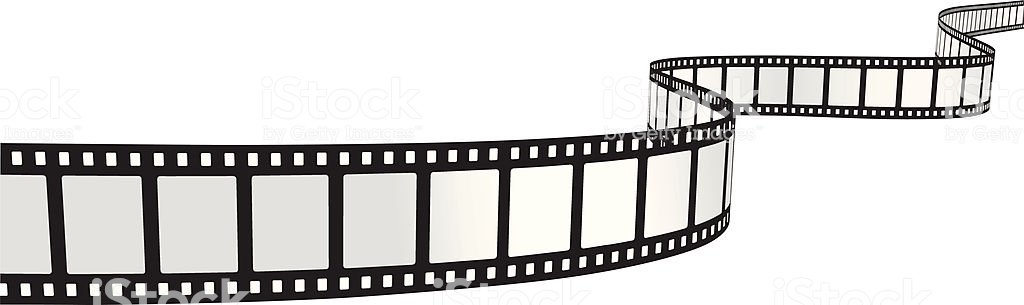 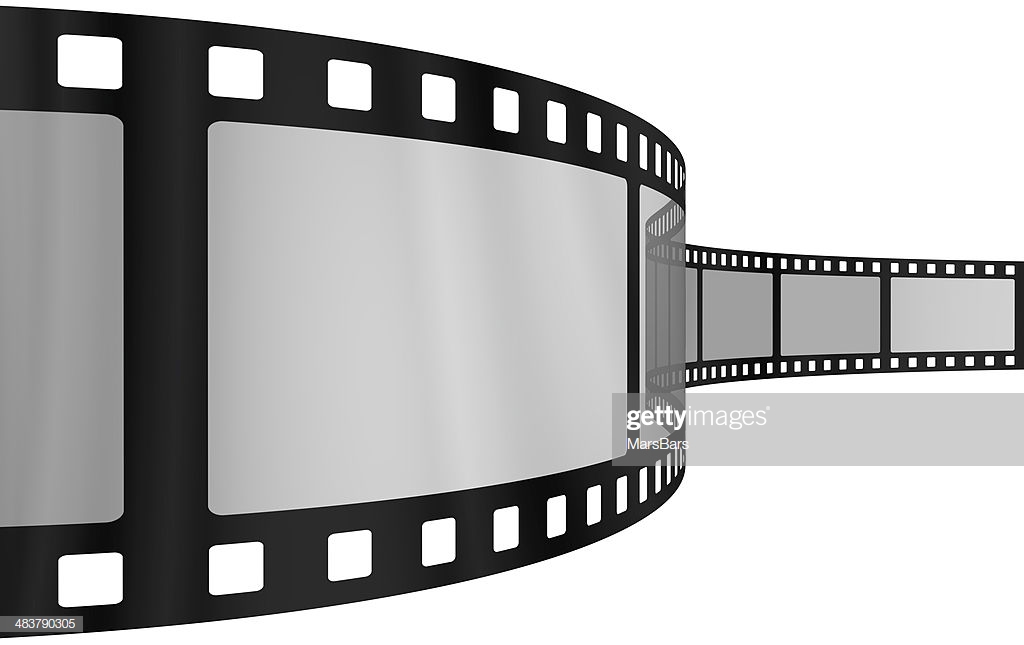 Story
Or
line
Story
Or
line
Story
Or
line
Story
Or
line
Story
Or
line
Story
Or
line
Combine all the stories to make a movie
In Acts 27 everyone on board that ship makes it. So how I would word what you're saying is we compare and contrast. We compared it but we also contrast. And if you contrast there's differences which is why you need more than one parable.
Marco:  We have two waymarks for 2014 and I want you to explain that better. Because it's midnight for the priests and it's also Sunday law for them.
Tess: I'm a little confused because I see Sunday law as midnight. So it's not one or the other but Sunday law itself is a symbol of midnight, and July 21st
Marco:  The symbol or the application there must be a line of symbol, there must be a line of the dates, there must be a line of the application
Tess:  the dates are July 21, August 15th, October 22nd. 2014, 2018 in 2019. But we also have midnight, midnight cry, close of probation. So Sunday law is midnight which is 2014
11
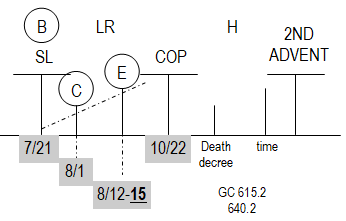 The reason we went into this to begin with was to see July 21 or 2014 as midnight or midway, between April 19th and October 22. Midway. So 2014, not literally but symbolically becomes midway between 911 and 2019. July 21 is midnight or midway. July 21 in our history is 2014. So 2014 must  also be midnight or midway.   April 19th 1844 was the tarrying time. Where do we mark tarrying time on our reform line?  And remember this is a parable, the dates aren't literal now, now it becomes symbolic.  On April 19th you have the arrival of the second angel’s message. So it's 911 or 2001. So 2014 is midnight or midway, symbolically between 911 and 2019. Between 9/11 and 11/9. The reason we're studying this was to place that structure. We need to see that 2014 is midway, a time period that beings at 9/11 and ends at 2019.  The tarrying  to the shut door.
MN
midway
Priests
911
2001
COP
2019
1989
2014
2018
1991
1996
2012
2016
Form.
rejected
MC
Miller
Exeter
Aug 15
COP
Oct 22
Apr 19 1844
MN
July 21
1798
1818
1833
Concord
tarry
Boston
Form.
SL
LC
COP
144k
12
The reason we wanted to build that structure because we’re going backwards and placing the time prophecies that took us to 2014 in the first place. We started today's study by showing the 126 in the 151.    As we began to look at in our last study the 151 takes us back to 1863. This is one of the structures that was put in place to predict 2014. But you can mark these two numbers. And 1863 is the midpoint midway of the American civil war.
When we discussed Acts 27, in 1863 and it goes off course. The civil war began in 1861 and ended in 1865. What's the first thing we observe about this when we look at the structure? Two years, it's midway between the beginning and the end of the civil war. So this light we bring into this history 2001 to 2018, what do we begin to understand? What is 2014? Midway. Midway of 1861 to 1865, history of the civil war. Seeing 1863 the history of the civil war is midway shows us that 2014 is midway in our civil war. Now we don't have one date to work off of, we have all three.
midway
13
151
Priests
MN
midway
911
2001
COP
2019
2014
2018
1863
1861
1865
2012
2016
rejected
MC
Miller
Exeter
Aug 15
COP
Oct 22
Apr 19 1844
MN
July 21
Concord
tarry
Boston
SL
LC
COP
144k
Question when we say there's a civil war it's also symbolic in 2014?
I think it becomes how we interpret prophecy. If there was a prophet in the history of World War II and she said there was going to be World War 3 would we be content to seeing that application is nearly completed? Because we also need to understand what those prophecies mean, the mode of warfare in their time becomes airplanes and tanks, machine guns, gases. We don't bring their mode of warfare into our history as literal. When we say that we’re in the history of World War II and it's nearly over, are we content with that application or understanding?
There are struggles between understanding literal and symbolic.   It's not an issue of literal versus symbolic, it's defining what it looks like in our time.  When we look at the civil war or jump ahead in our studies, forget the civil war, let's look at the French revolution. It begins with one type of government and ends with another type of government, that's the definition of a civil war or revolution, that's the point. If it's successful it's a change in the leadership or government. I wouldn't say it becomes a literal or symbolic, but the processes by which that occurs are not necessarily the same. So in our history we’re in the history of persecution and the history of the Holocaust so we need to understand what these mean in our time. Are we content to see first of all that we are in that history?   Then are we content to see what that looks like or means to us. Some people have already said in other places on video that this cannot be civil war or revolution because enough people haven’t died. Civil war and revolution must mean a lot of death and bloodshed. Our issue with that is how we're defining those histories and that is one of our biggest problems in this movement.
14
There can be a tendency to say okay this is acceptable but we don't change our way of study and we say just wait till Panium and then it'll be a hot war, just wait till the history up to Sunday law we're going to have plantations and slavery back. The issue is with how we’re defining history in our time which causes us to have unrealistic expectations of what it looks like. This is the overturning of US government, the placement of a dictator which is a civil war or revolution. But what we're looking for is this bloodshed, this kind of hot war mentality. We're saying it doesn't occur in these histories the way we've expected it to. It’s not going to happen in the near future either.
When we say the invasion of Poland is 2016 and that's war on the western front, there's no history here or future where Trump is going to build up an army and launch an invasion.   War on the western front is demonstrating just his election and attacks on his own country. It's not a literal application or symbolic application, it's one application. But it becomes how we apply history in our time, like the history of World War II.
151
Priests
MN
midway
911
2001
COP
2019
2014
2018
1863
1861
1865
2012
2016
rejected
Overturning of US government, placement of a dictator
MC
Miller
Exeter
Aug 15
COP
Oct 22
Apr 19 1844
MN
July 21
Concord
tarry
Boston
SL
LC
COP
Comment:  Perhaps this is a good example when we look at World War II and the invasion of Poland, we don't say this going to be an invasion of Poland today, we say it's symbolic and involves the US government and all that. But then we go to 1863 and the civil war and we say there is an actual civil war going on but just in a different format than 2014. 
There is an invasion in 2016 but it looks different. You could say that the invasion of Poland becomes a symbol. We're needing to have some consistency with our application. We're pushing it more strongly because the issues people have had is with making this history of civil war based purely on what their observing externally. Then instead of learning from these histories and saying this is how we apply history, we want to make Raphia an invasion and a hot war. We need to have one consistent method with how we're seeing the future, based on history.
144k
15